Drinking and Driving
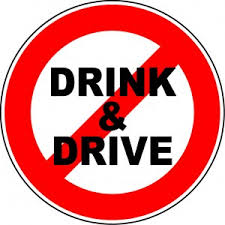 Shelby Brownewell
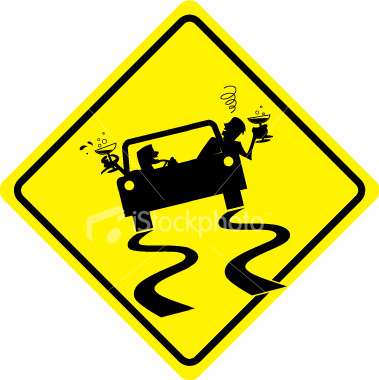 Give you false confidence, which makes you think you're driving better than you actually are.
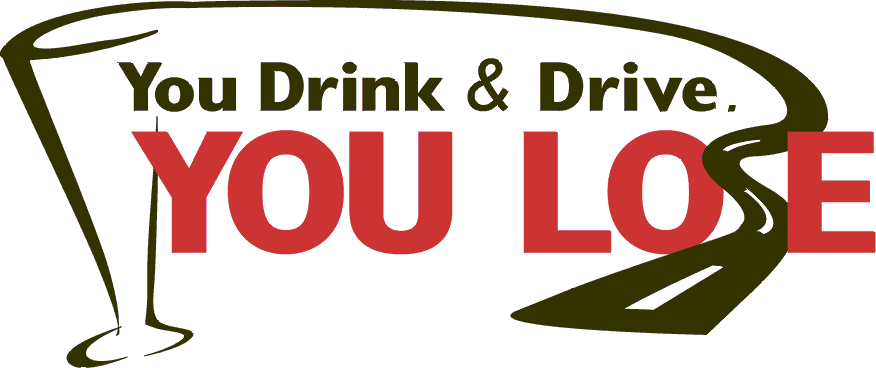 Alcohol is a depressant that affects vision, coordination, reaction time, and judgment.
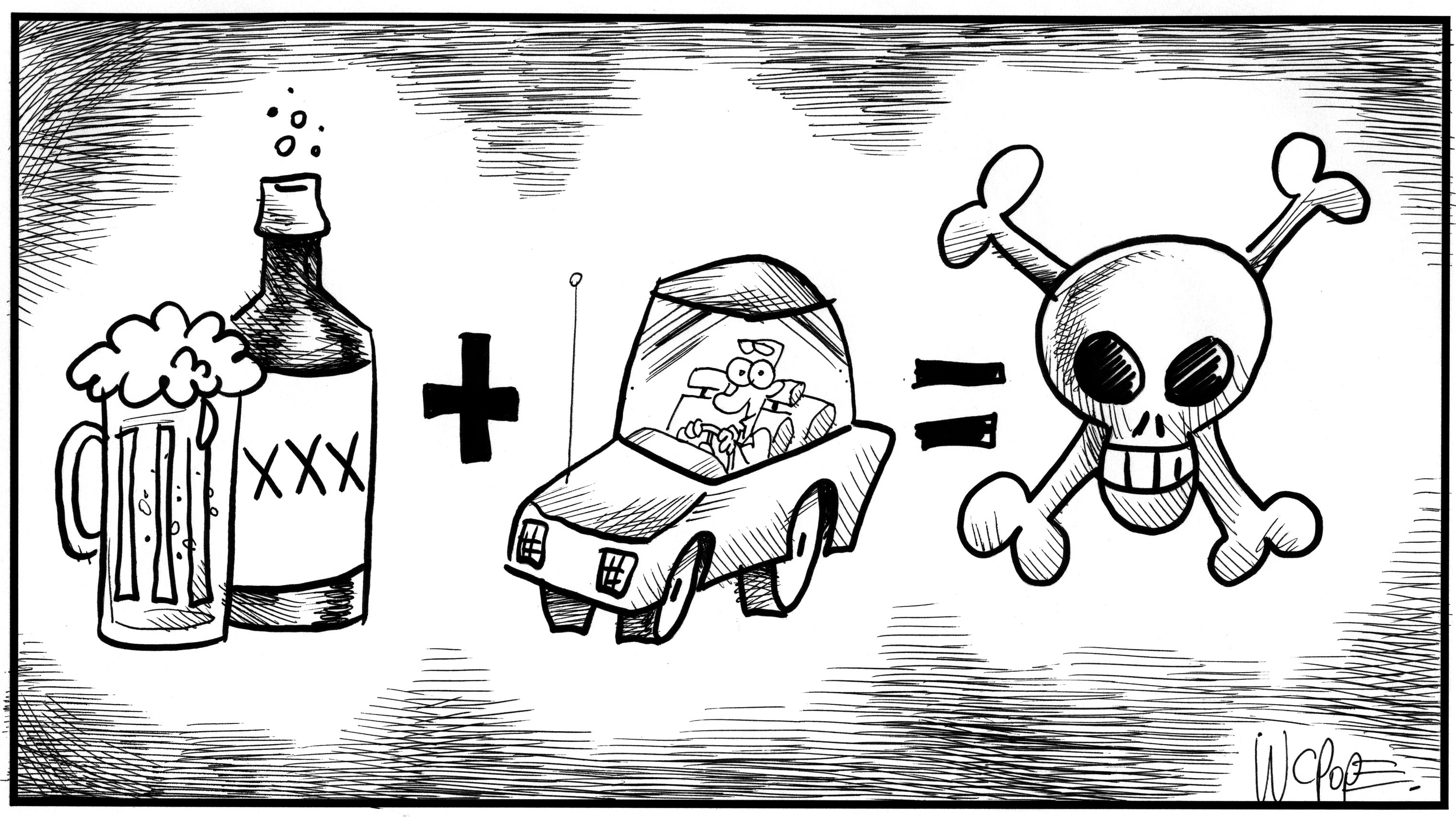 Every 53 minutes in America, a life is lost in a drunk driving crash, which is 27 life's a day.
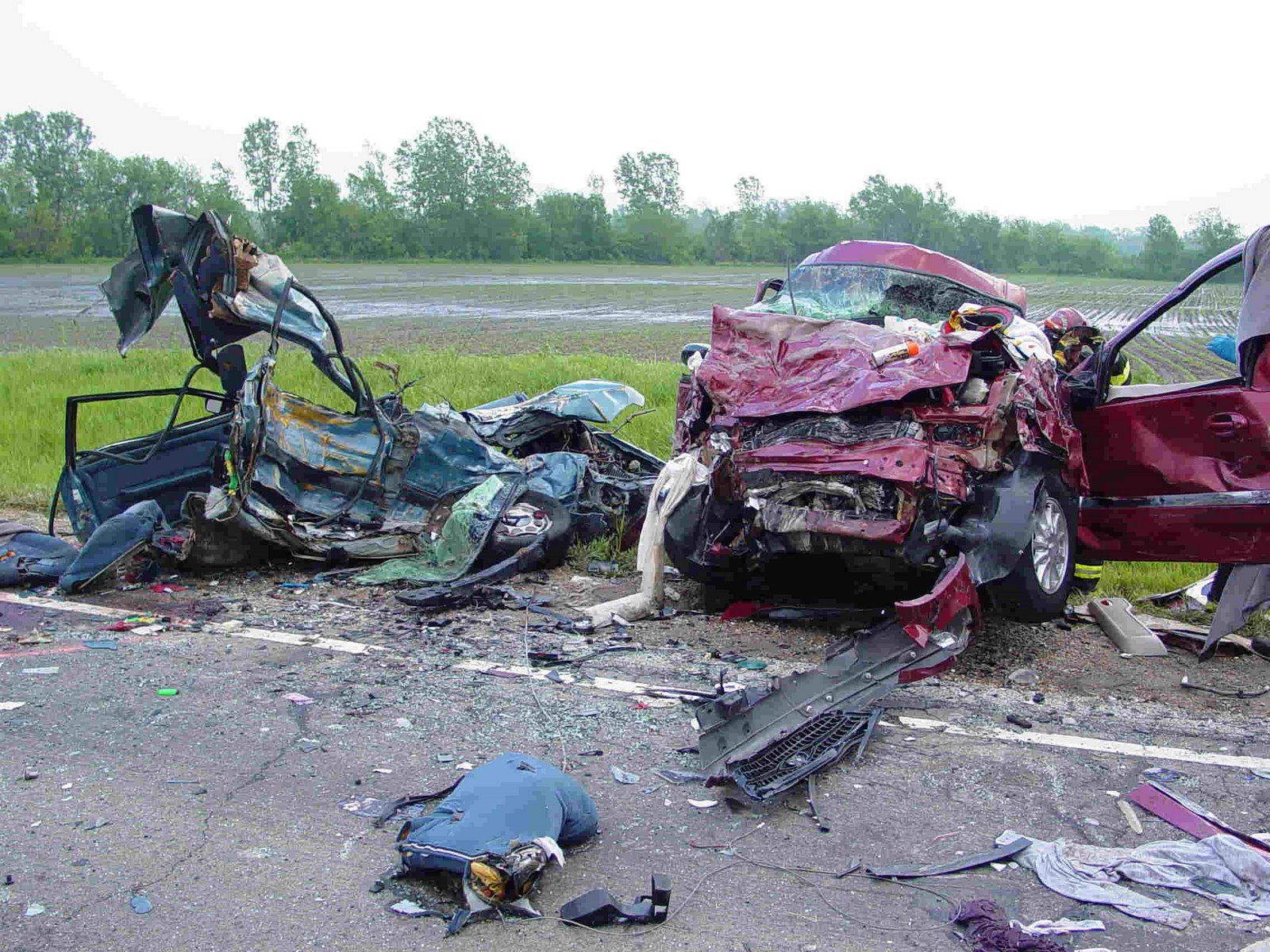 Drunk driving causes approximately one-third of all traffic fatalities in the United States.
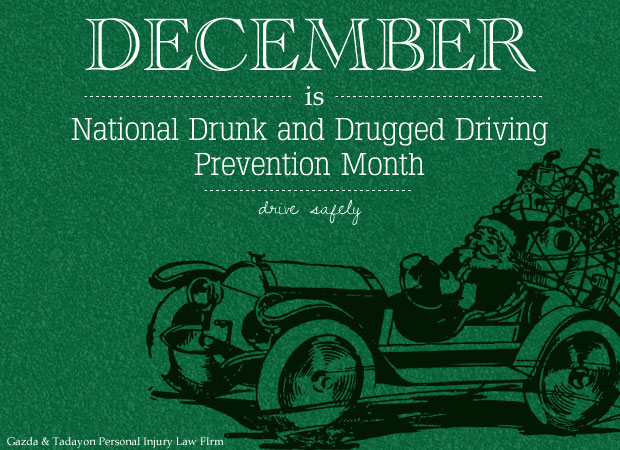 December is Drunk and Drugged Driving Prevention Month
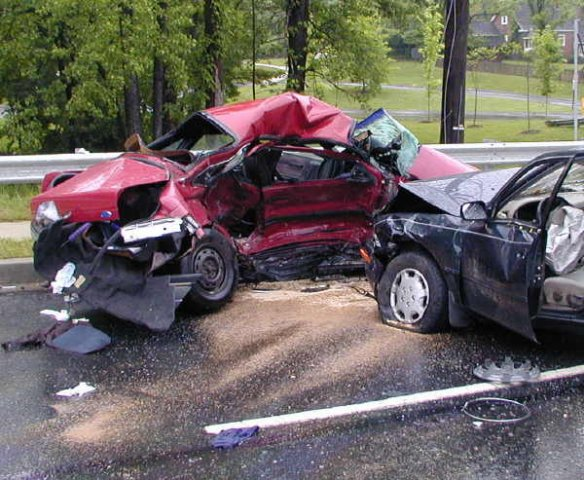 82%  of fatal crashes are caused by drunk drivers
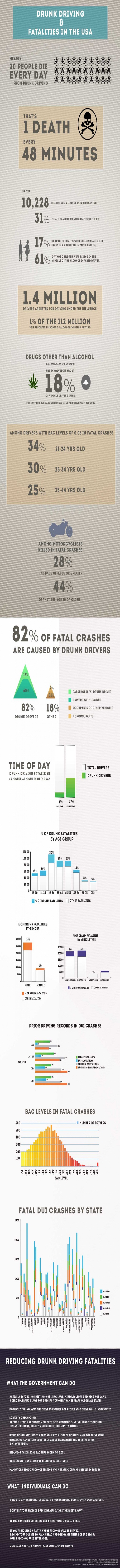 More people tend to get drunk at night time than in daytime.
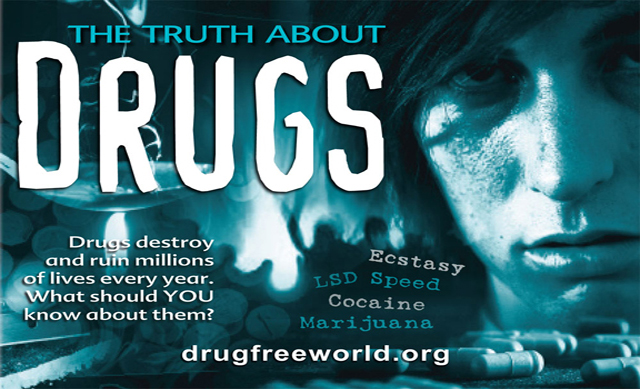 www.truthaboutdrugs.org